Practise counting forwards in 5s up to 100 and back again, using this timed PowerPoint presentation as a prompt.
This PowerPoint activity is an ideal way to help your child practise counting forwards and backwards in 5s – a key national curriculum objective for children in year 1.
Use a hundred square and ask your child to colour in multiples of 5. Can they see a pattern? Can they continue counting in 5s with numbers over 100? Can they spot a rule for multiples of 5?
How to Change Slideshow Timings
Simply go to the ‘Transitions’ tab and adjust the timings here.
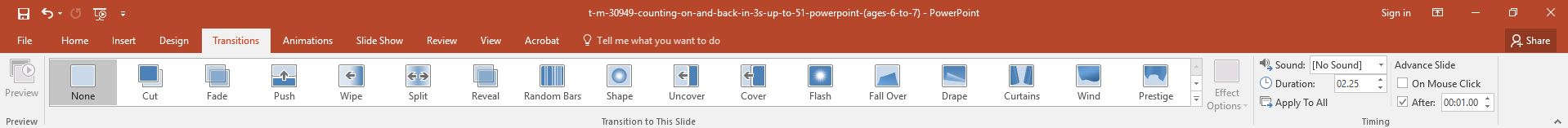 Click ‘Apply to All’.
0
5
10
15
20
25
30
35
40
45
50
55
60
65
70
75
80
85
90
95
100
95
90
85
80
75
70
65
60
55
50
45
40
35
30
25
20
15
10
5
0
Counting in 2s, 5s and 10s
Circus Dot to Dot Count in 5 and 10